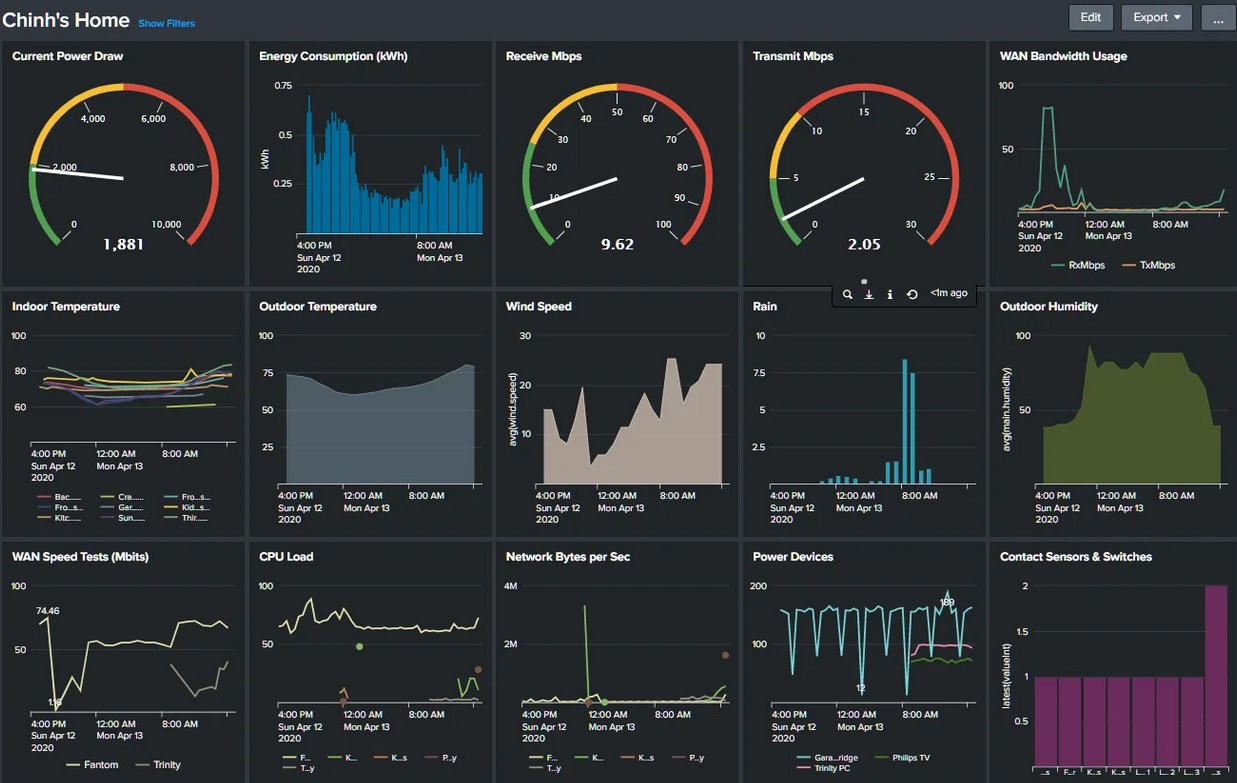 Prescriptive Analytics
Stephen Downes
October 22, 2021
Prescriptive Analytics
Prescriptive analytics recommend solutions.
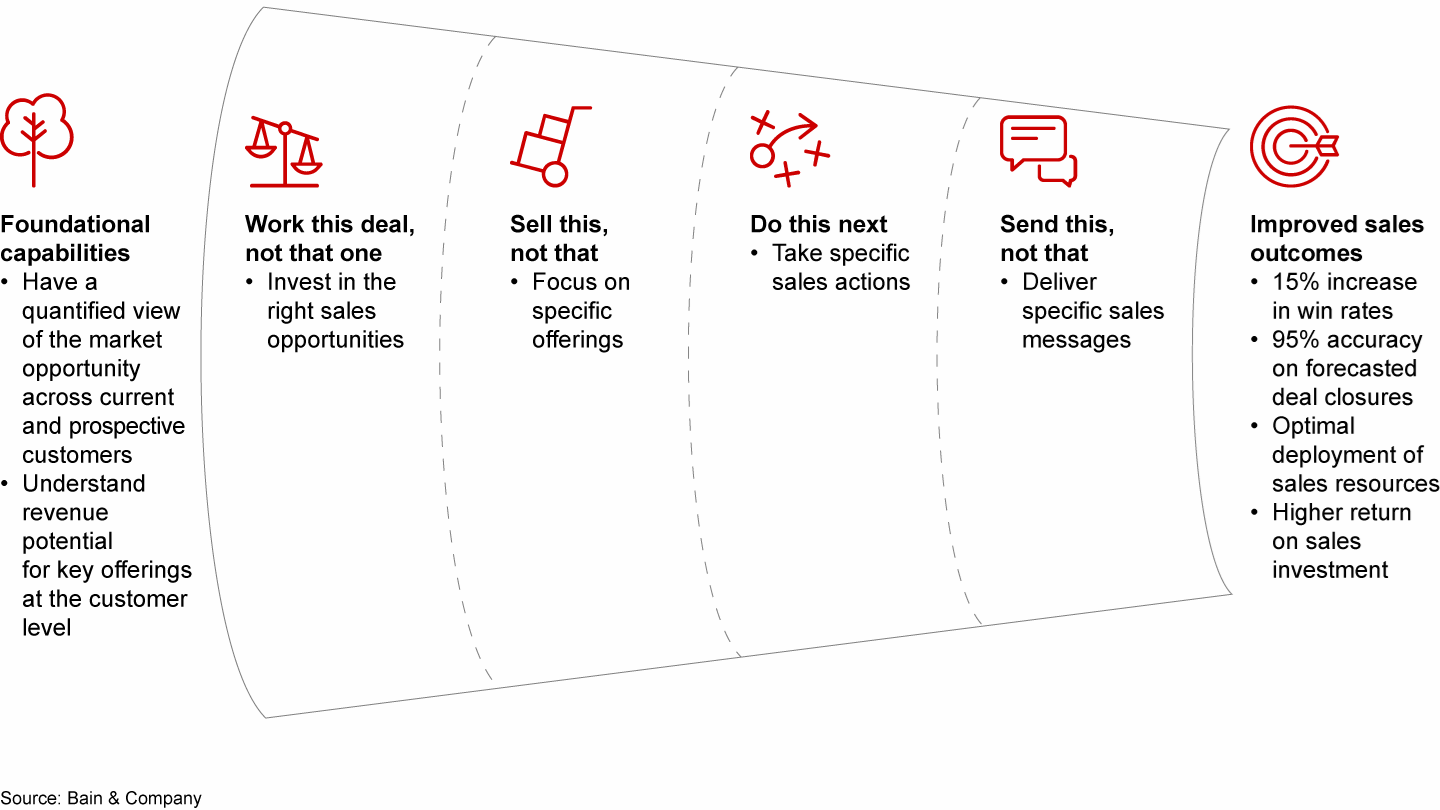 https://www.bain.com/insights/do-this-not-that-prescriptive-analytics-in-sales-and-marketing/
Learning Recommendations
Content Recommendations
Learning Path Recommendations
https://data-flair.training/blogs/data-science-r-movie-recommendation/
https://www.sciencedirect.com/science/article/abs/pii/S0957417420304206
Adaptive Learning
“The key to making these systems so adaptive is artificial intelligence built into them which monitors student’s inputs and responses and adjusts the difficulty of content accordingly.”
https://trainingeducationmanagement.com/adaptive-learning-equals-personalization/
Adaptive Group Formation
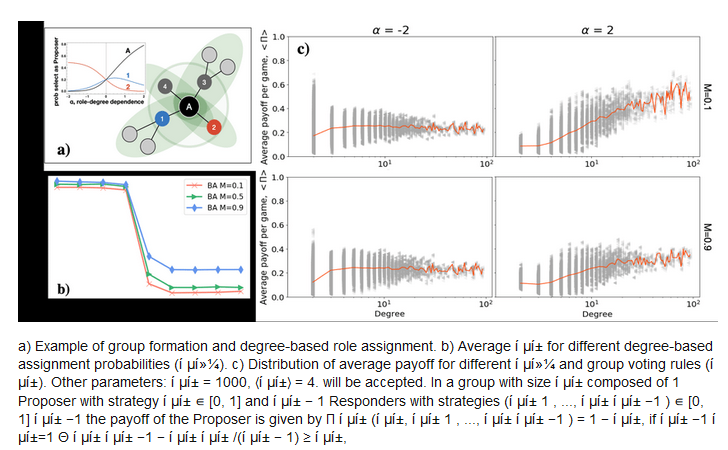 In courses with large and variable numbers of people it can be a challenge to assign people to viable groups for tasks or projects.
https://www.researchgate.net/publication/349645705_Eliciting_Fairness_in_Multiplayer_Bargaining_through_Network-based_Role_Assignment_Extended_Abstract
Placement Matching
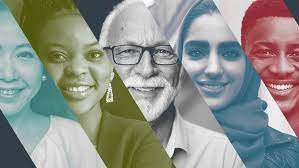 These are applications that would match students with potential co-op placement.
For example, the Treasury Board of Canada is piloting Micro-missions, which use AI matching to support “short-term, voluntary opportunities for employees to showcase and develop their skills.” (Secretariat, TBS, 2016)
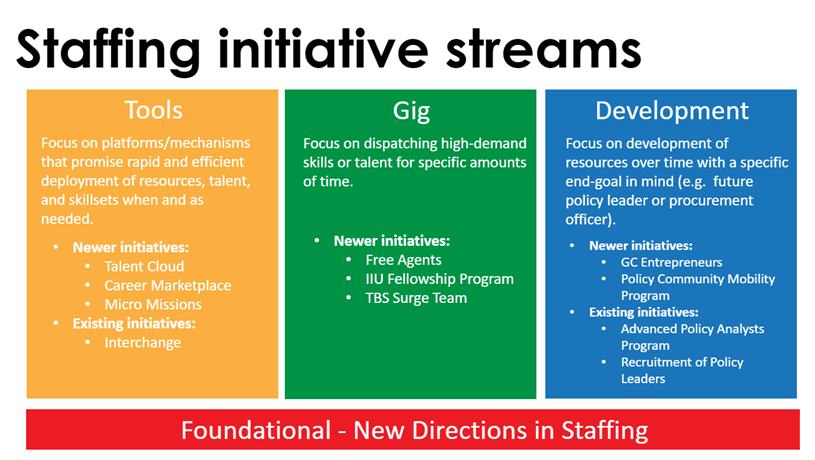 https://miro.medium.com/max/1400/1*LaMfmIN2EEHmnPYdIrU8Xw.png
Hiring
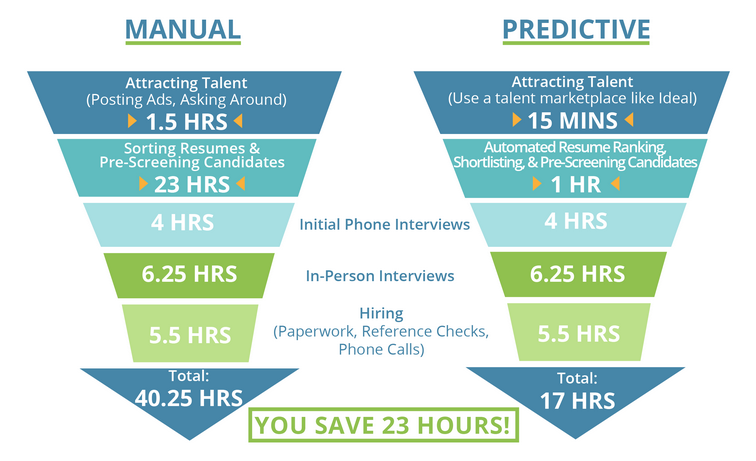 “According to Korea Economic Research Institute (KERI), nearly a quarter of the top 131 corporations in the country currently use or plan to use AI in hiring.”
https://ideal.com/predictive-recruitment-analytics/
Pricing
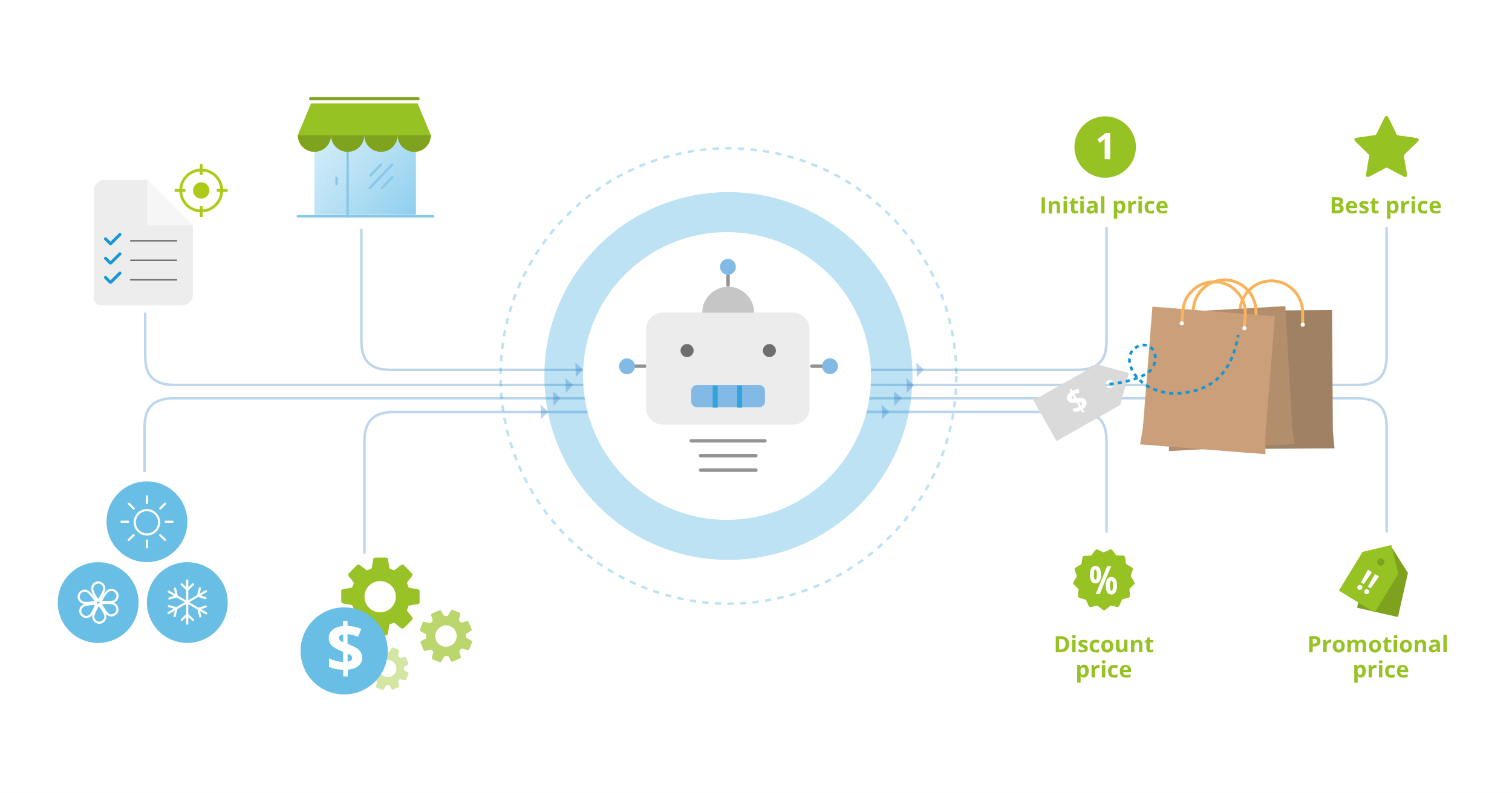 Given a new product, a clustering algorithm can quickly associate it with similar products to obtain a probable price segment.
https://tryolabs.com/blog/price-optimization-machine-learning
Decision Making
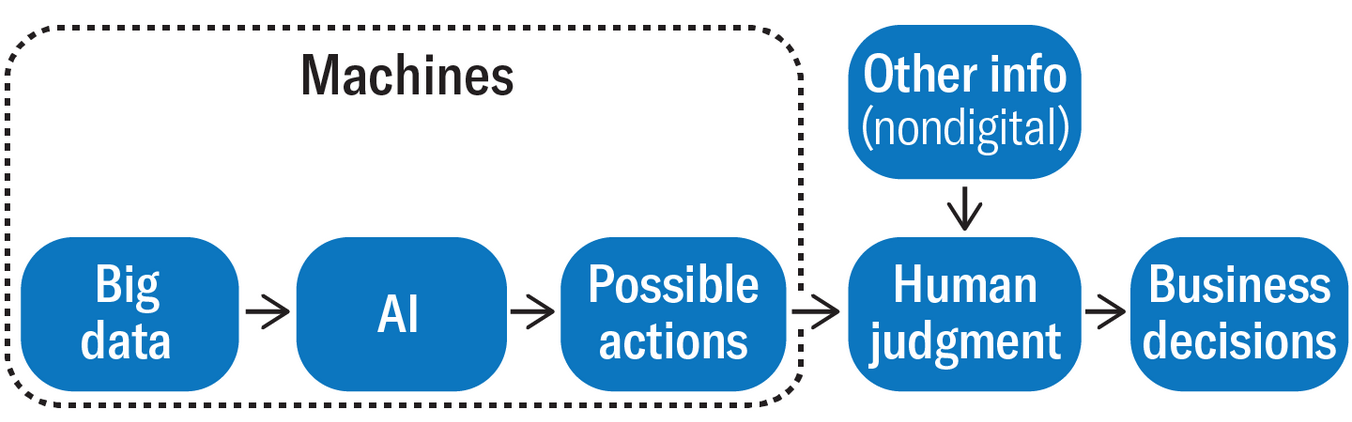 AI can be trained to find segments in the population that best explain variance at fine-grain levels even if they are unintuitive to our human perceptions. AI has no problem dealing with thousands or even millions of groupings.
https://hbr.org/2019/07/what-ai-driven-decision-making-looks-like